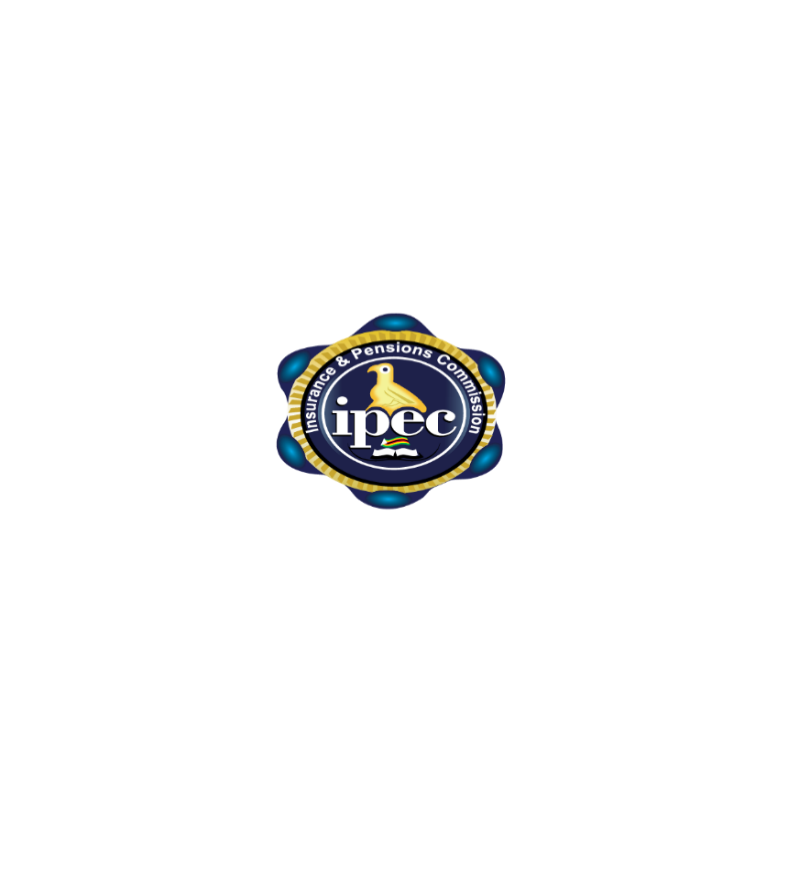 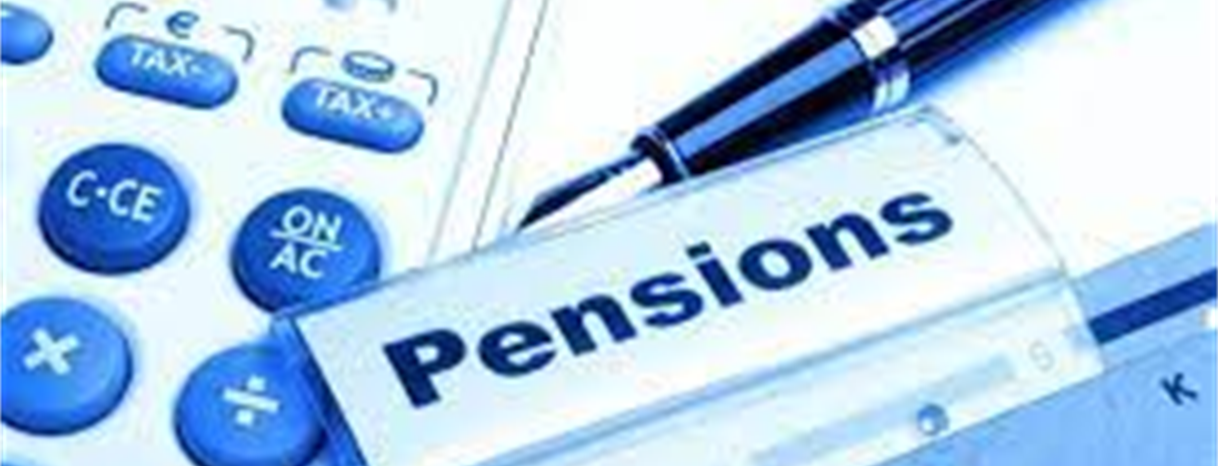 Regulatory Update Regulatory UpdateAt ZAPF Convention By Cuthbert MunjomaDirector, Pensions and Life Insurance  Supervision
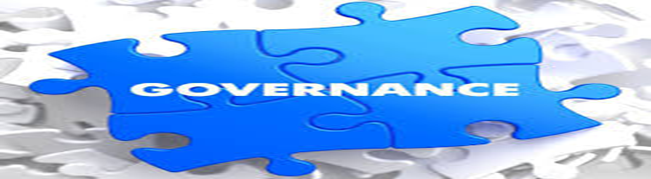 07 October 2024
Presentation Outline
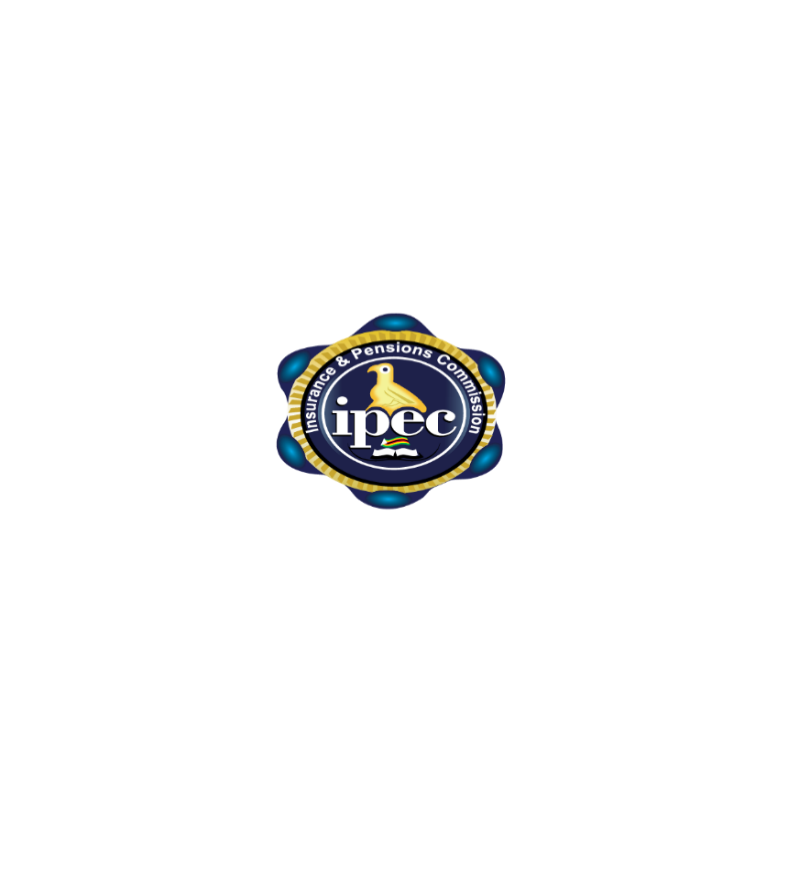 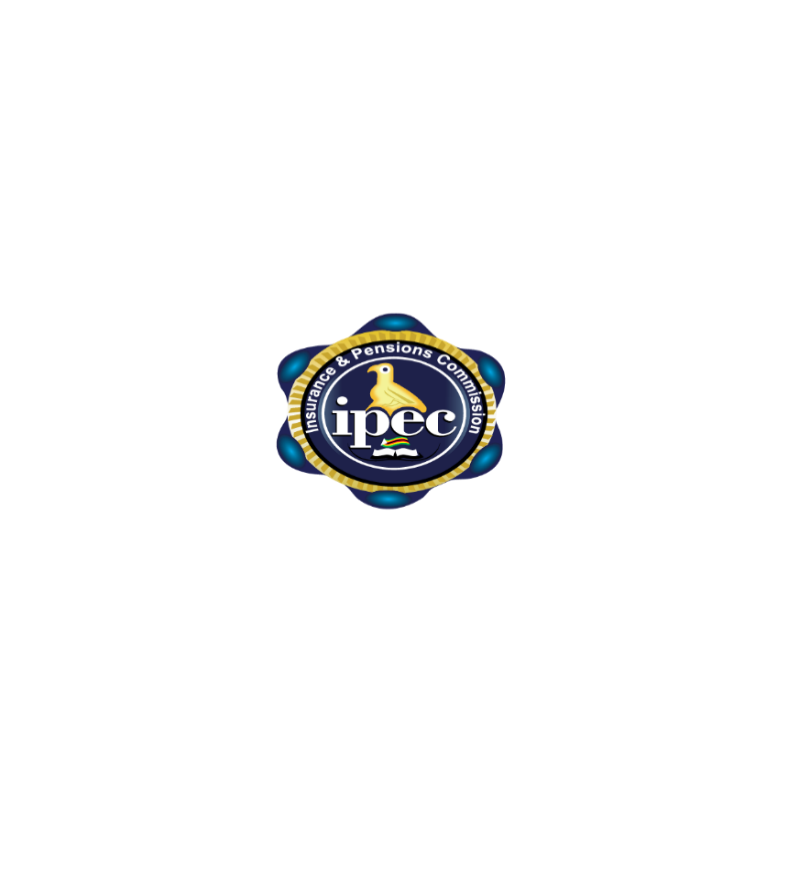 Pensions Compliance Dashboard
Rationale for PAS
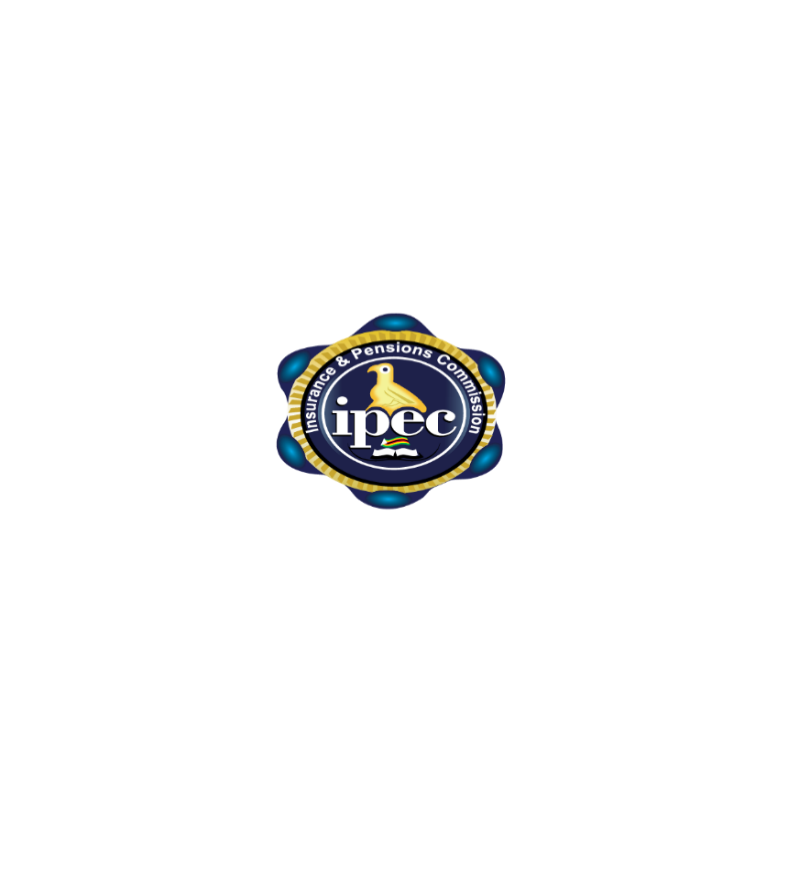 Compliance with Statutory Reporting
Rationale for PAS
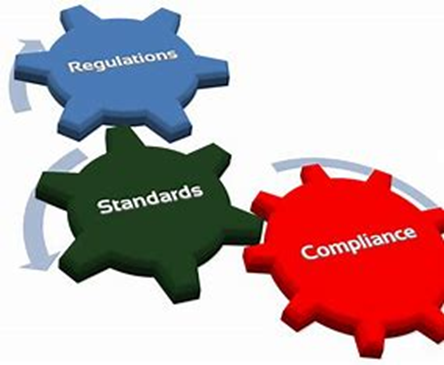 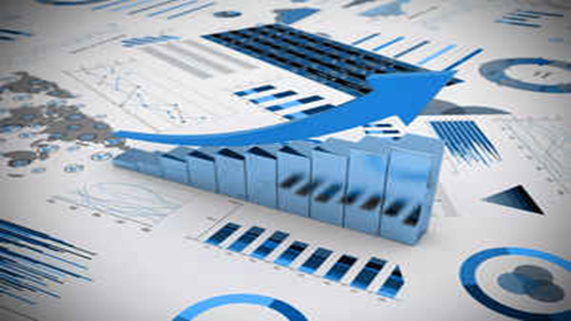 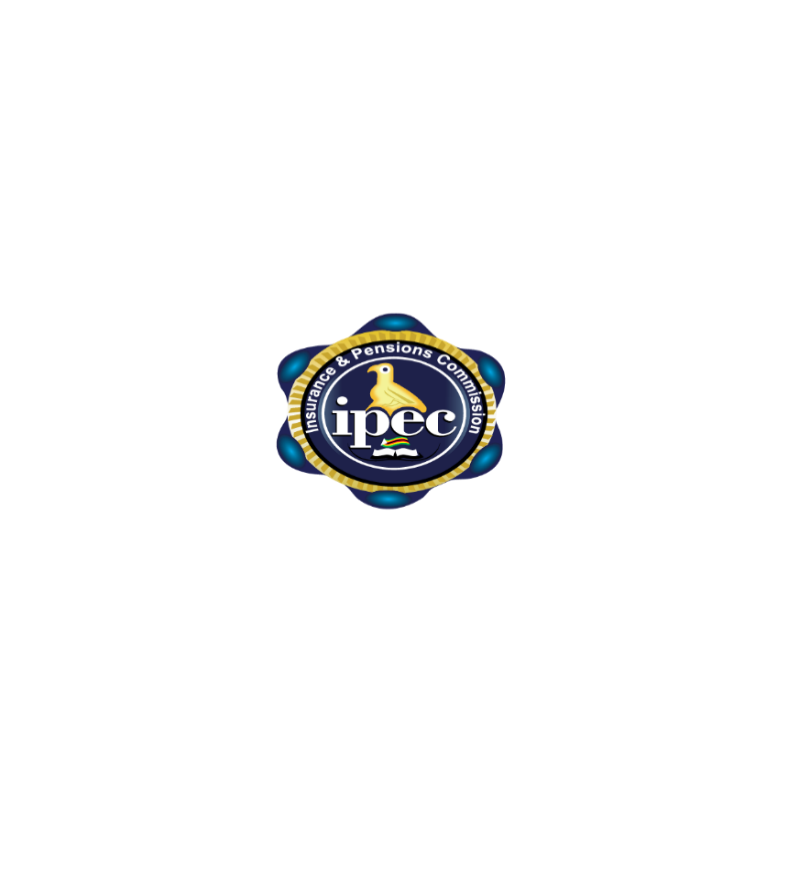 Boards of Funds
Rationale for PAS
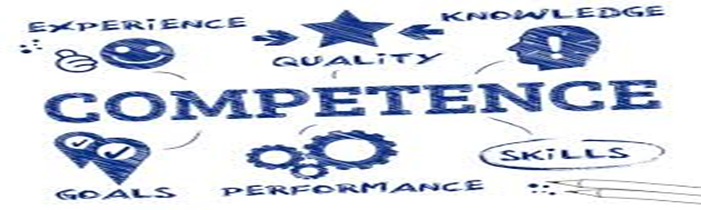 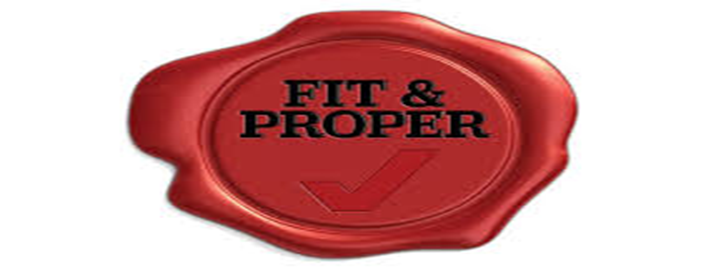 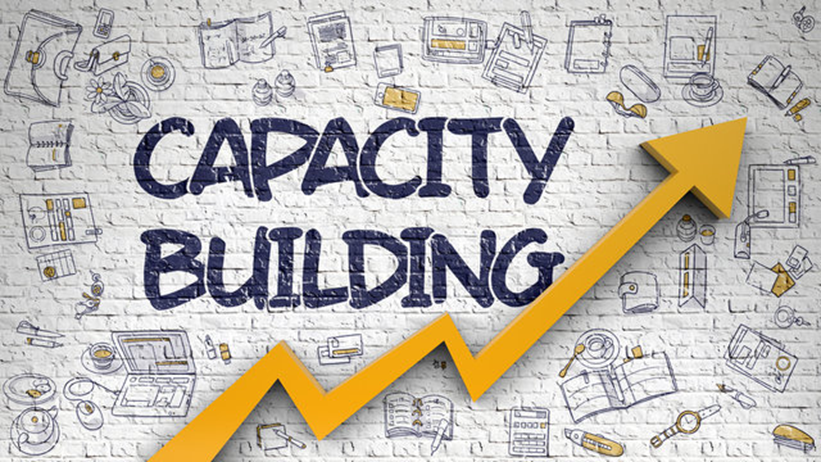 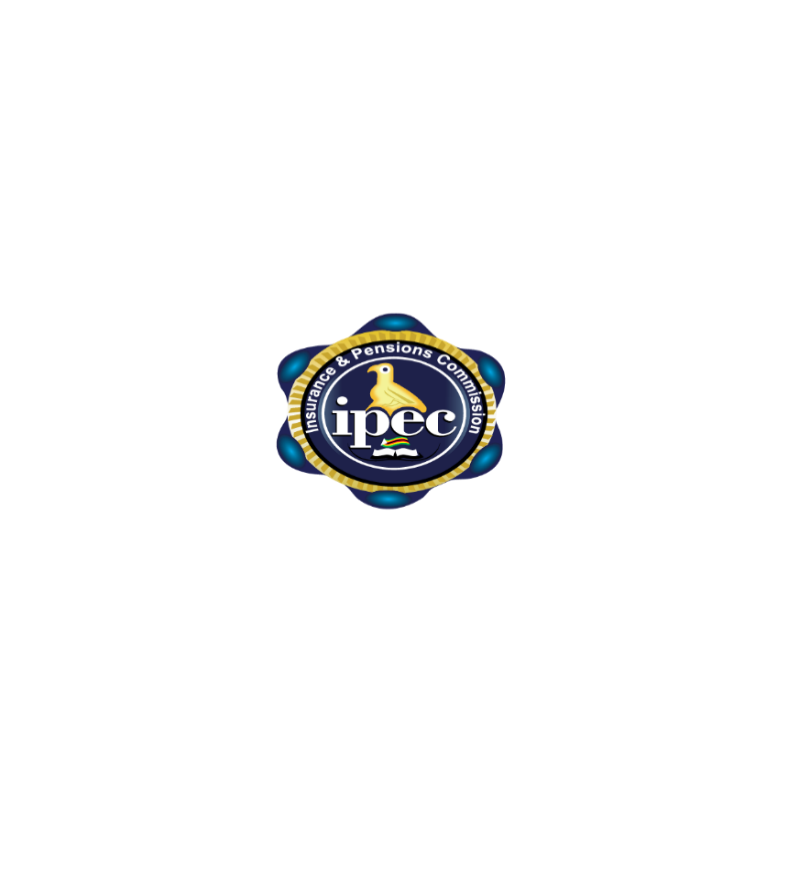 Boards of Funds…
Rationale for PAS
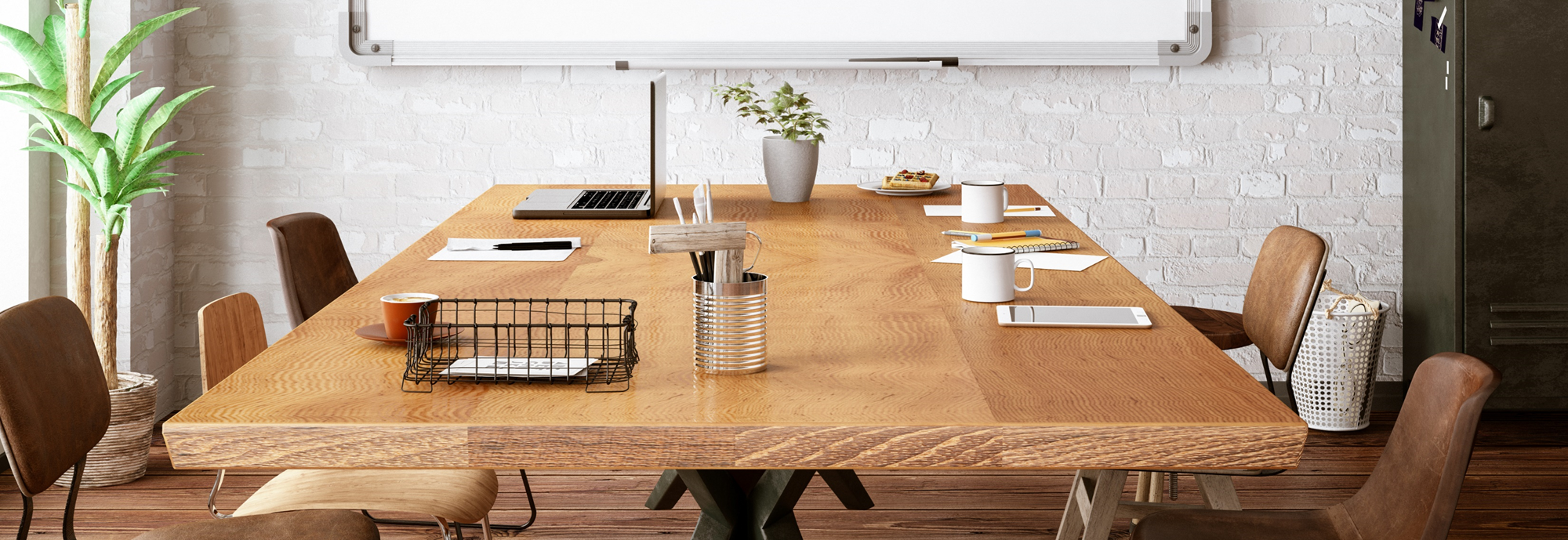 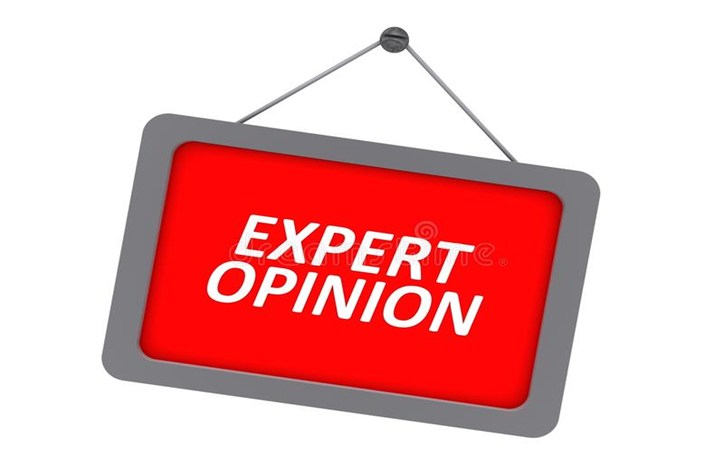 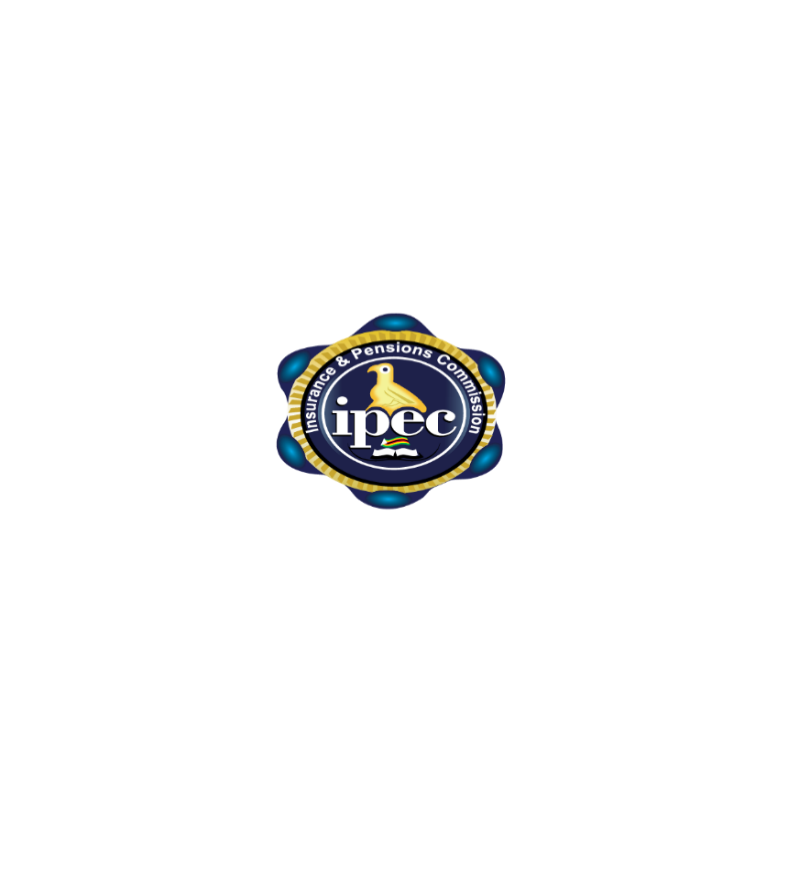 Data Integrity
Rationale for PAS
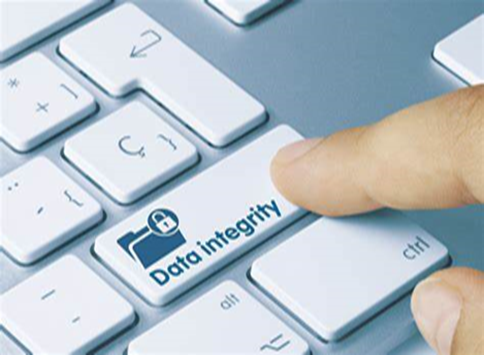 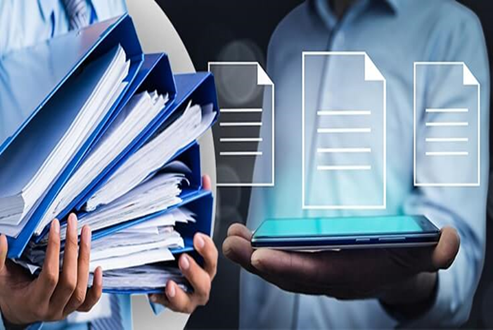 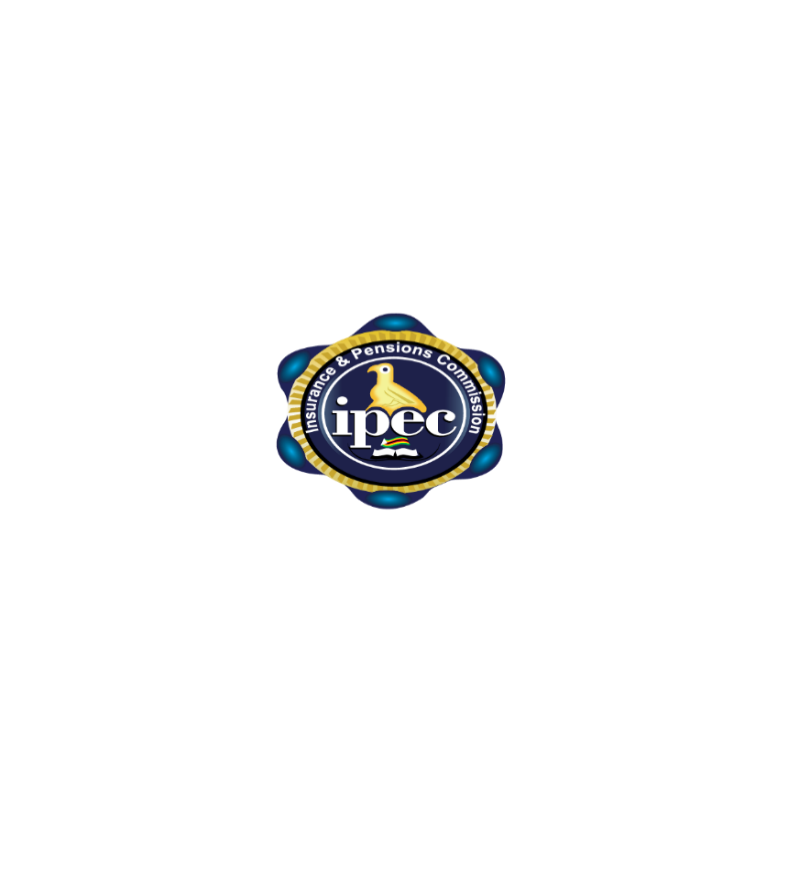 Governance of Preservation Funds
Rationale for PAS
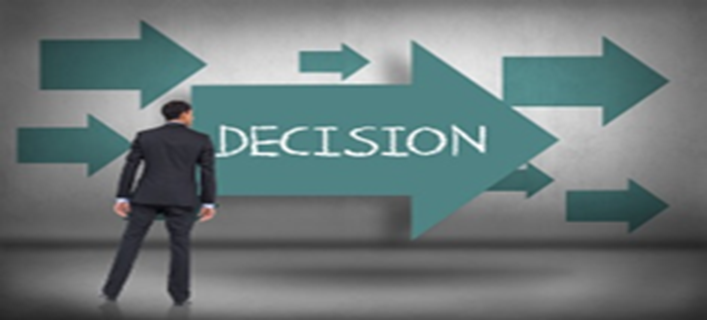 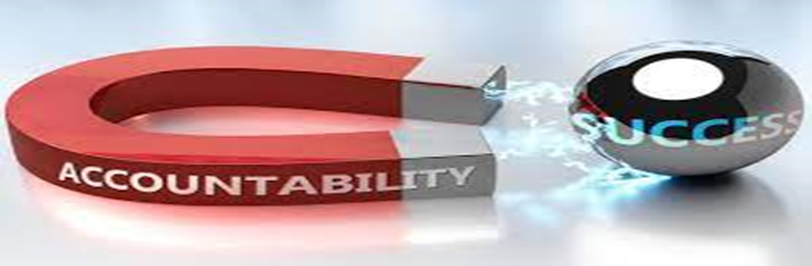 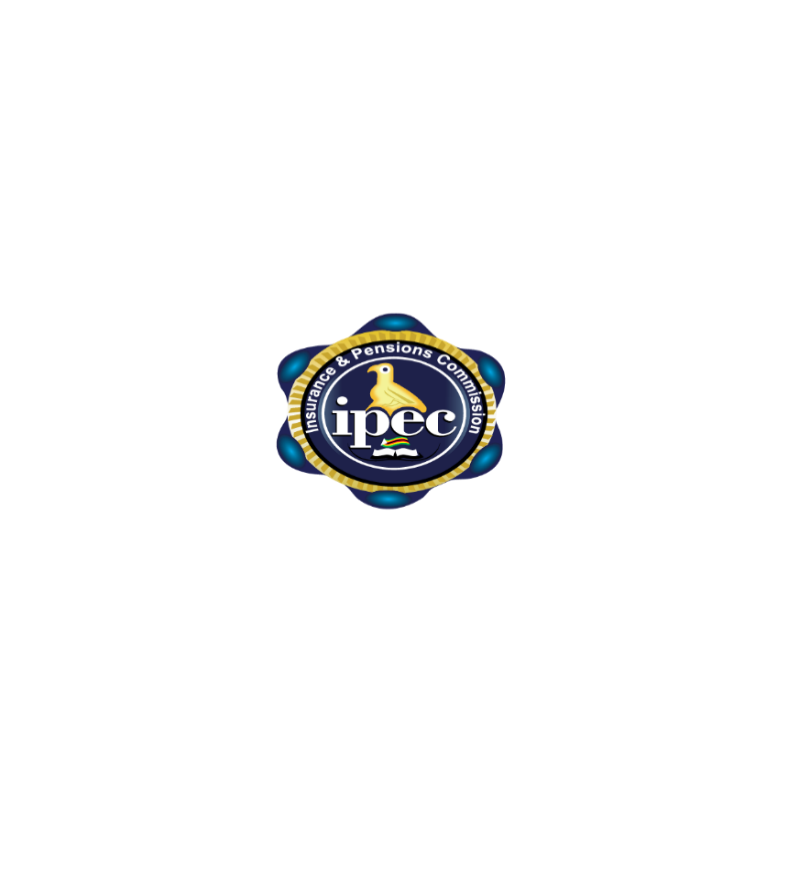 Governance of Preservation Funds….
Rationale for PAS
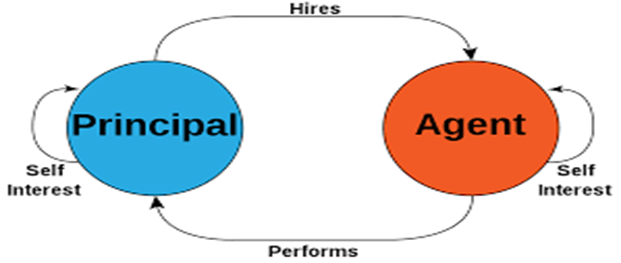 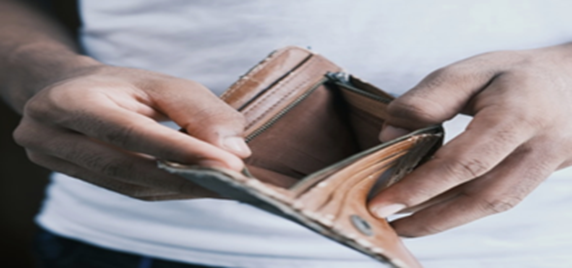 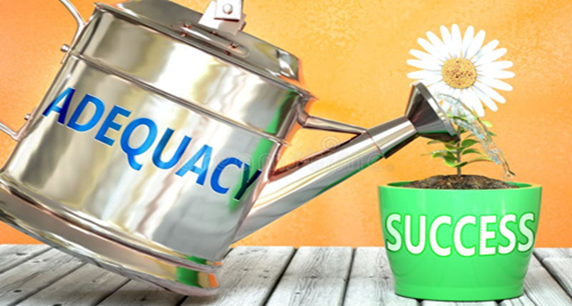 Pension Funds’ AGMs
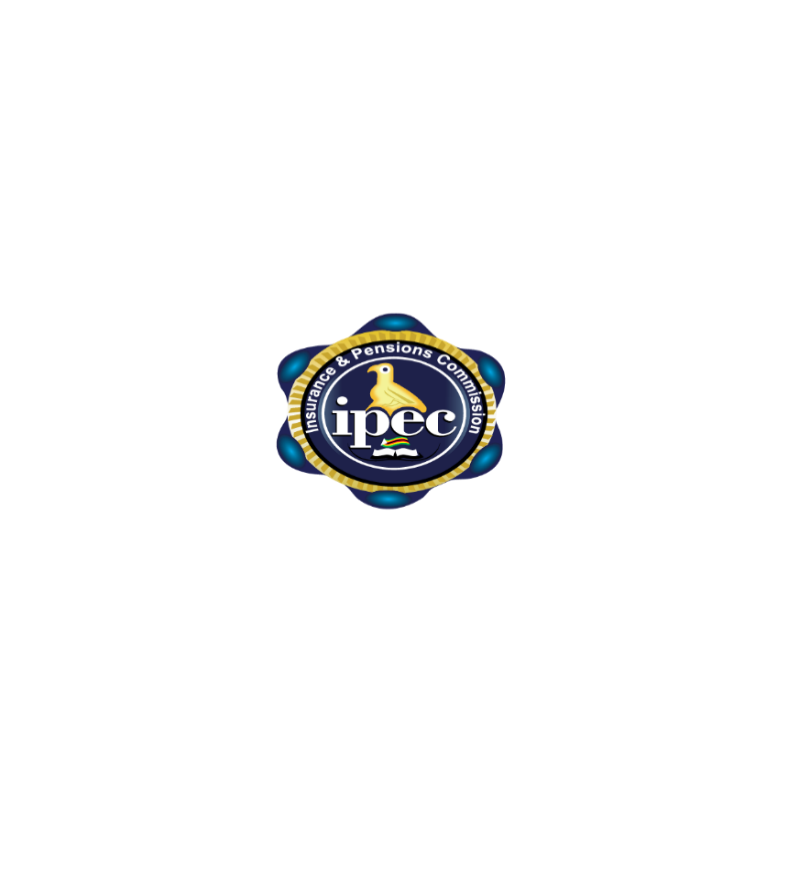 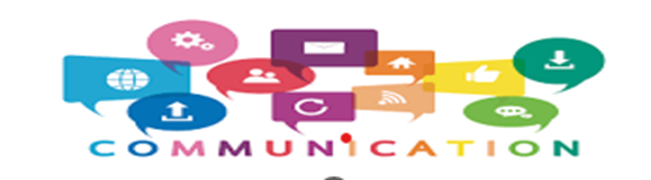 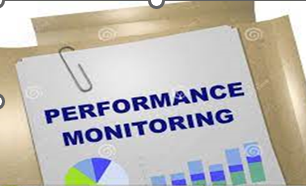 Pension Fund’s Investments
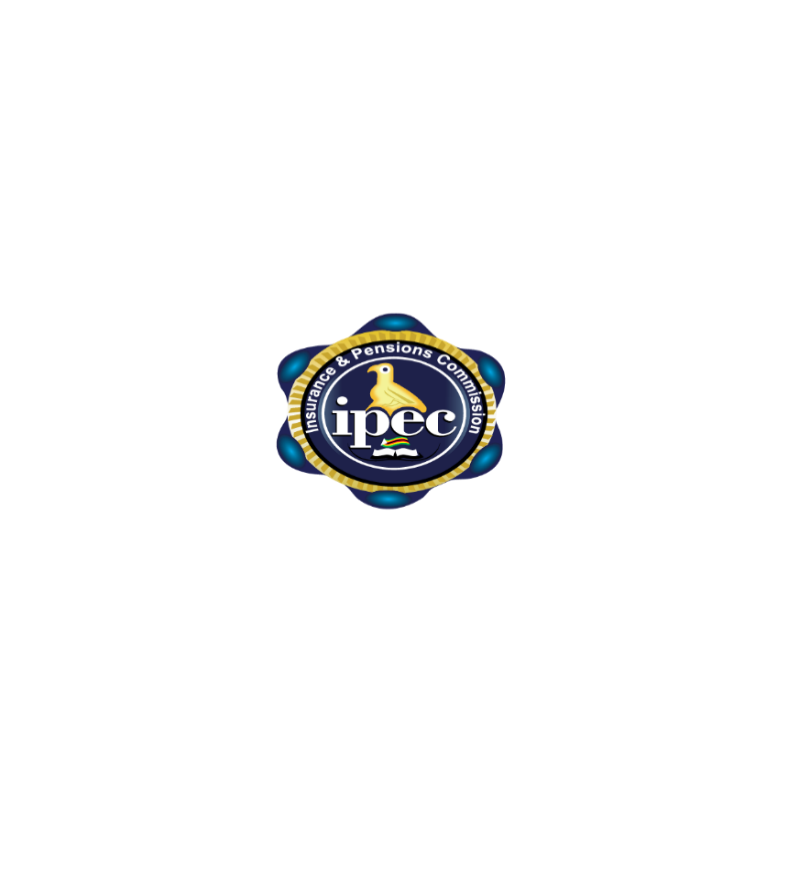 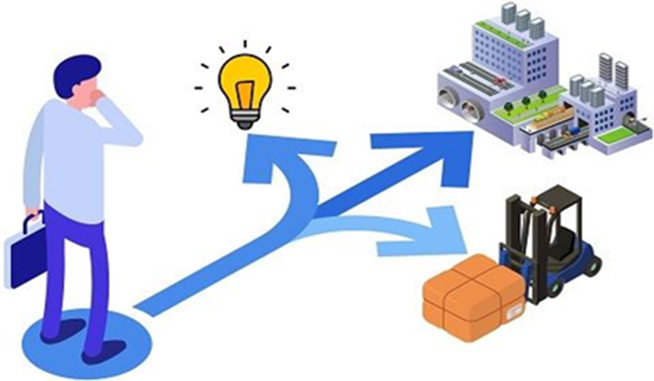 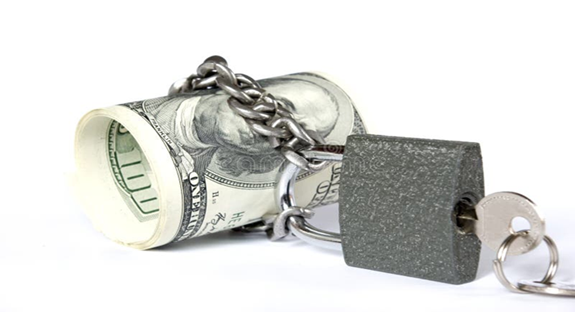 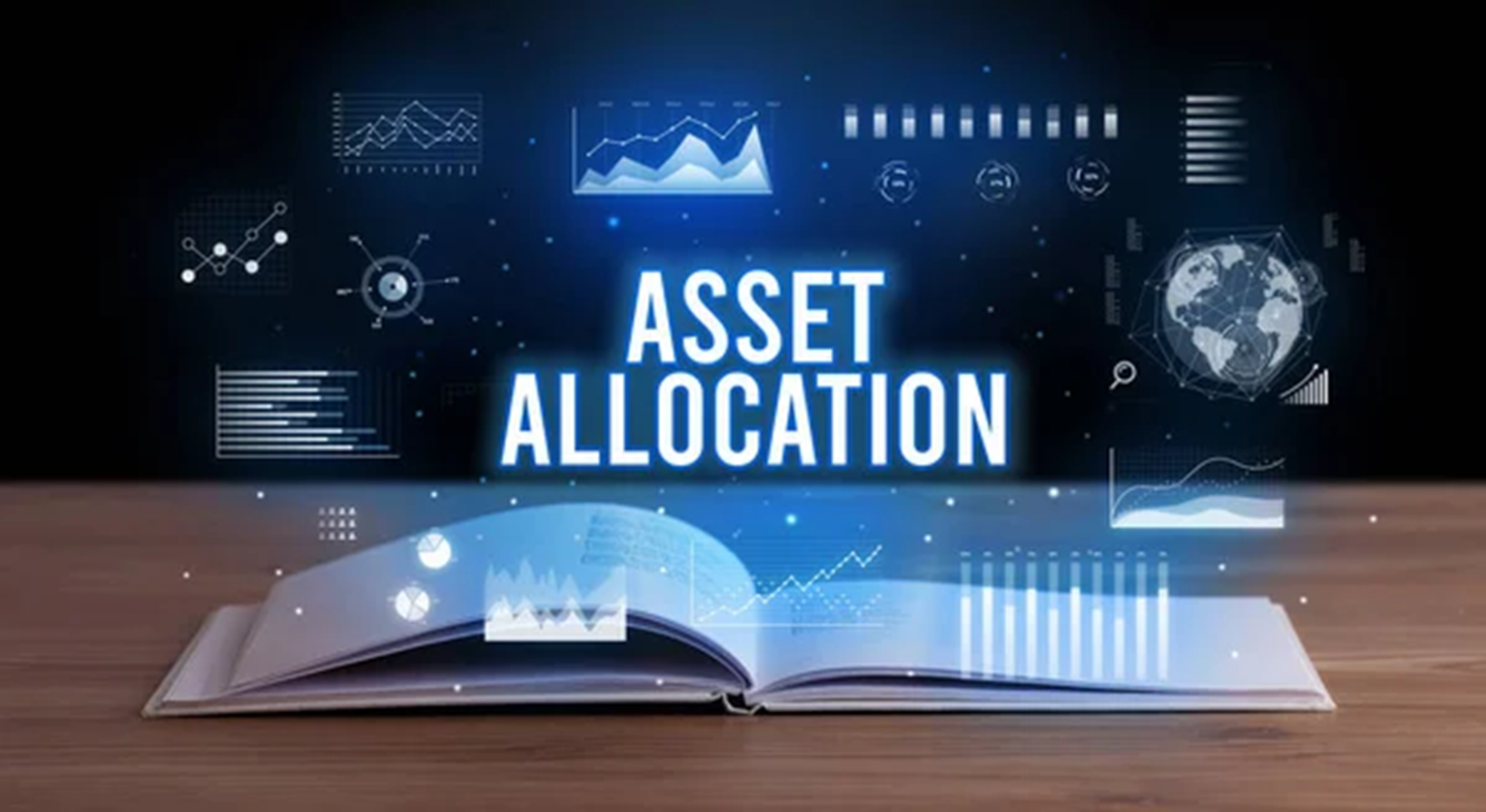 Compliance with Expense Framework
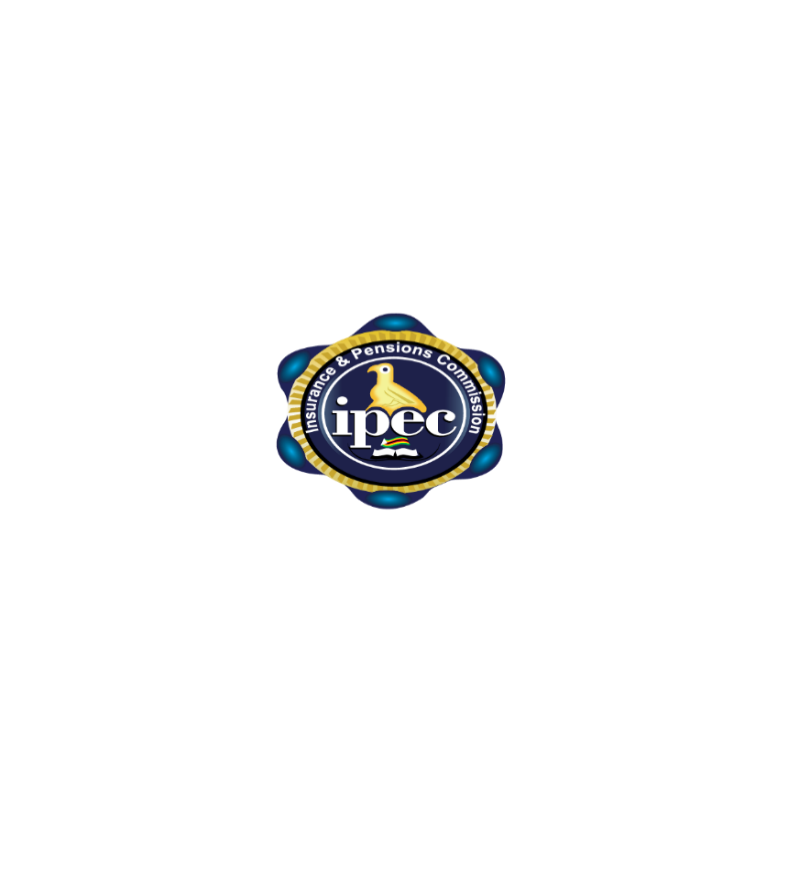 Urged to ensure compliance with the Expense Framework
Mandate agreements /SLA to align with Expense Framework
Adoption of IOPS Principles
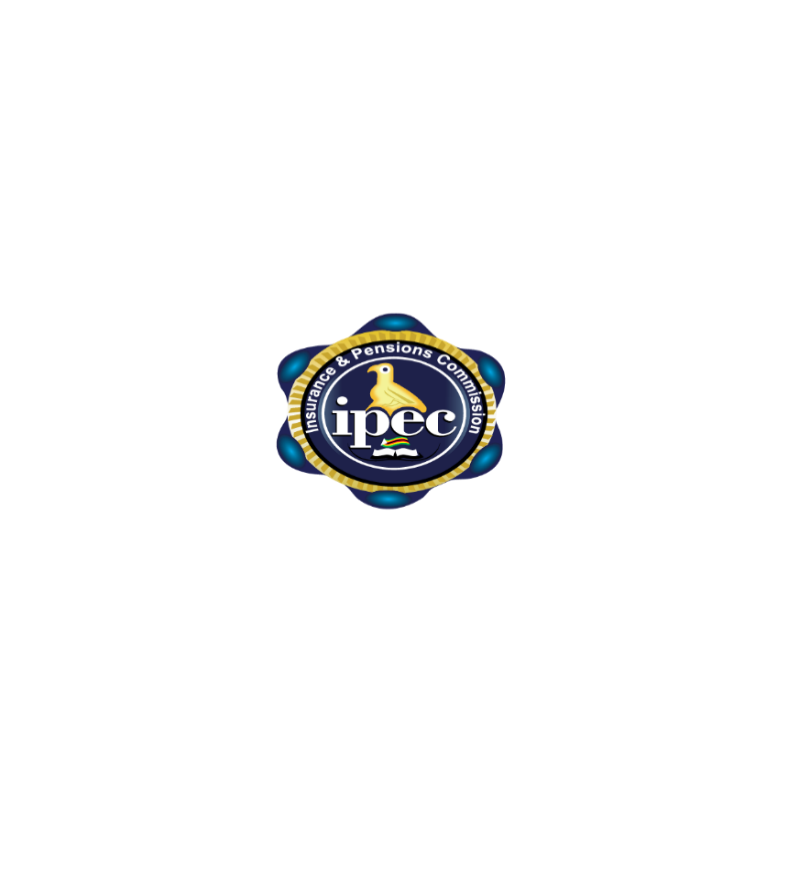 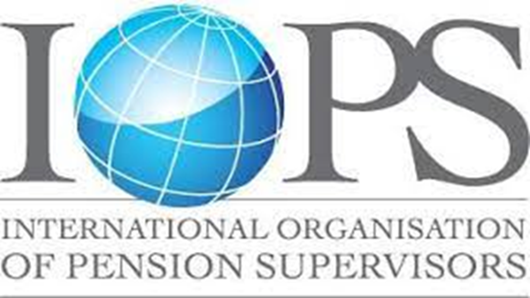 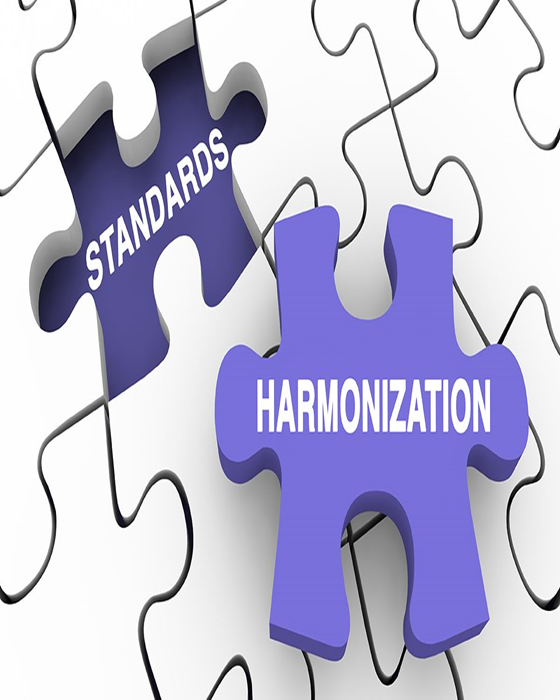 Climate Risk - ESG
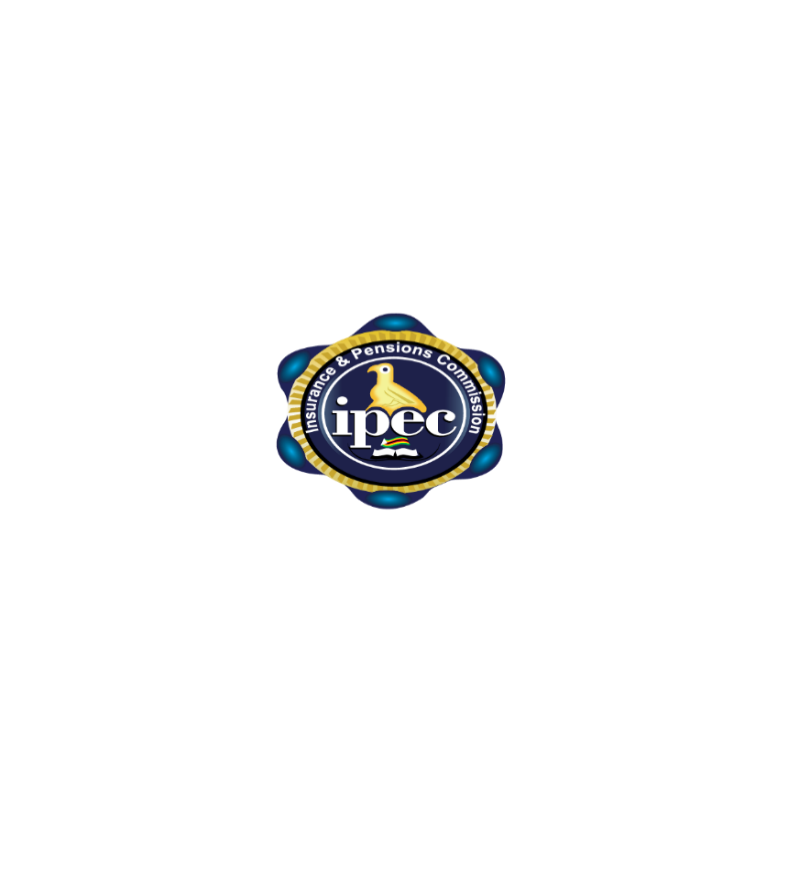 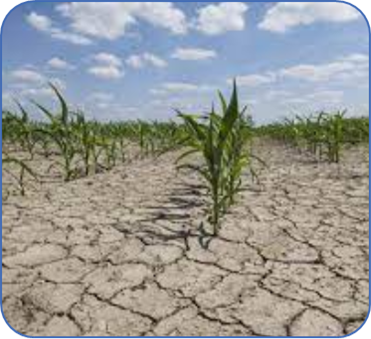 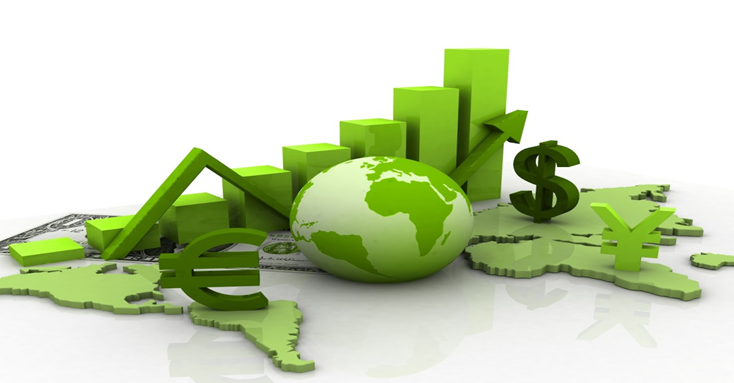 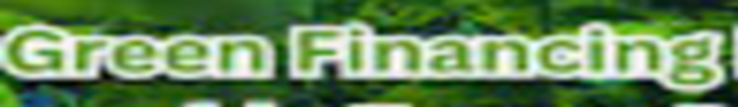 International Financial Reporting Standards
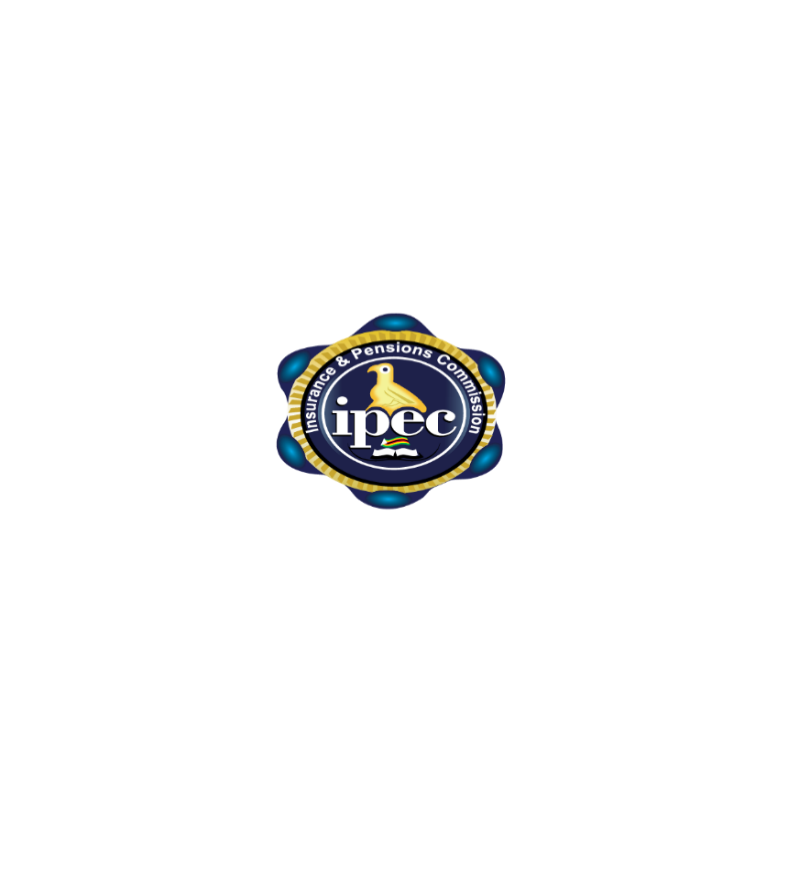 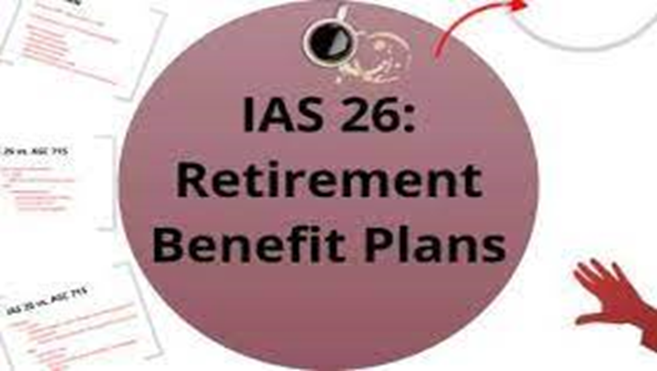 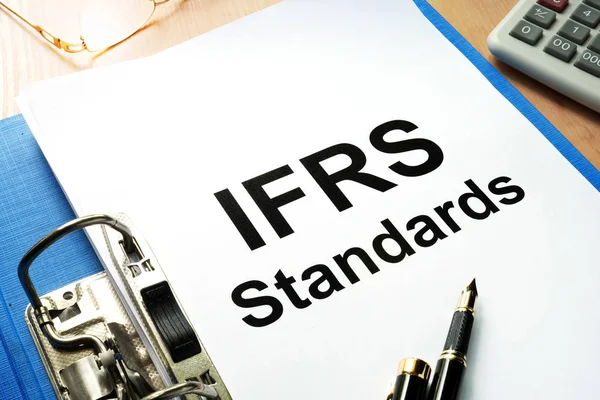 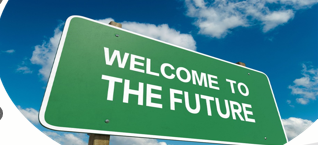 FATF Standards on AML/CFT PF
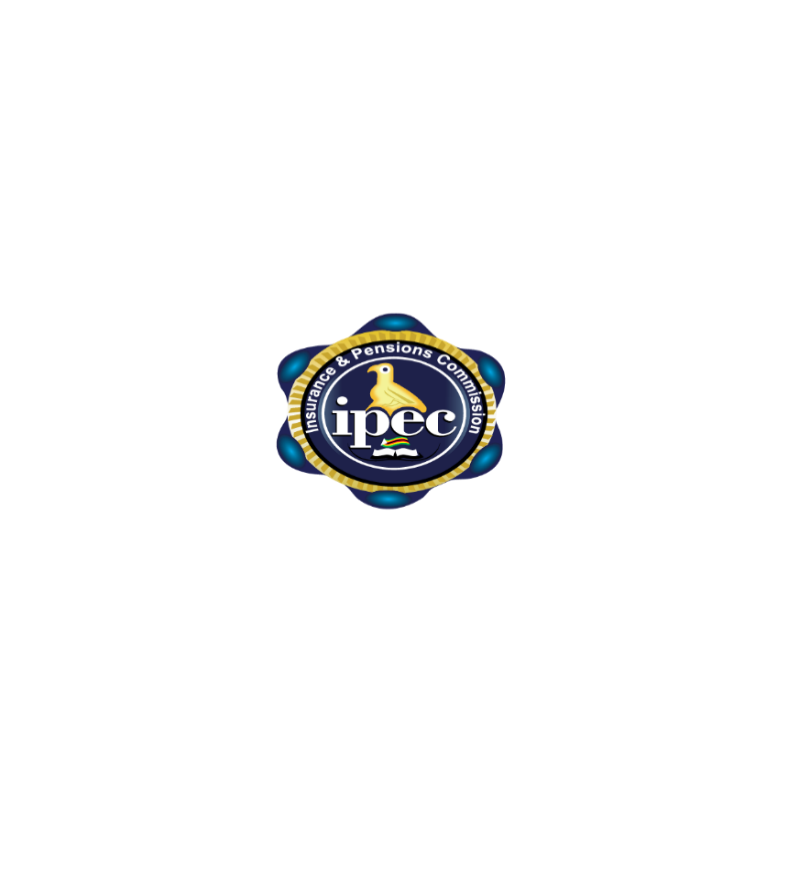 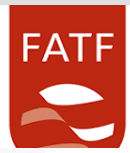 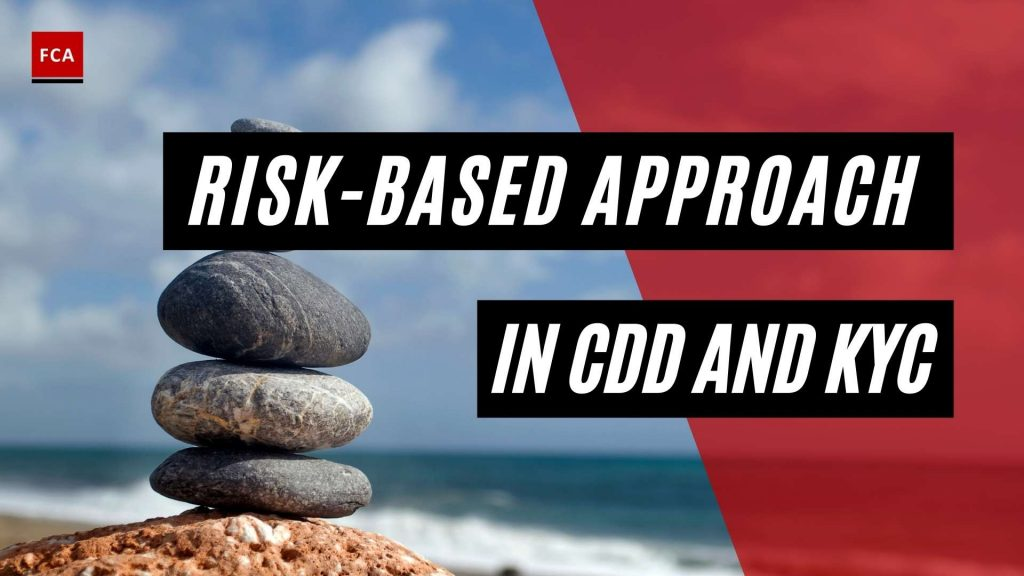 Value for Money Concept
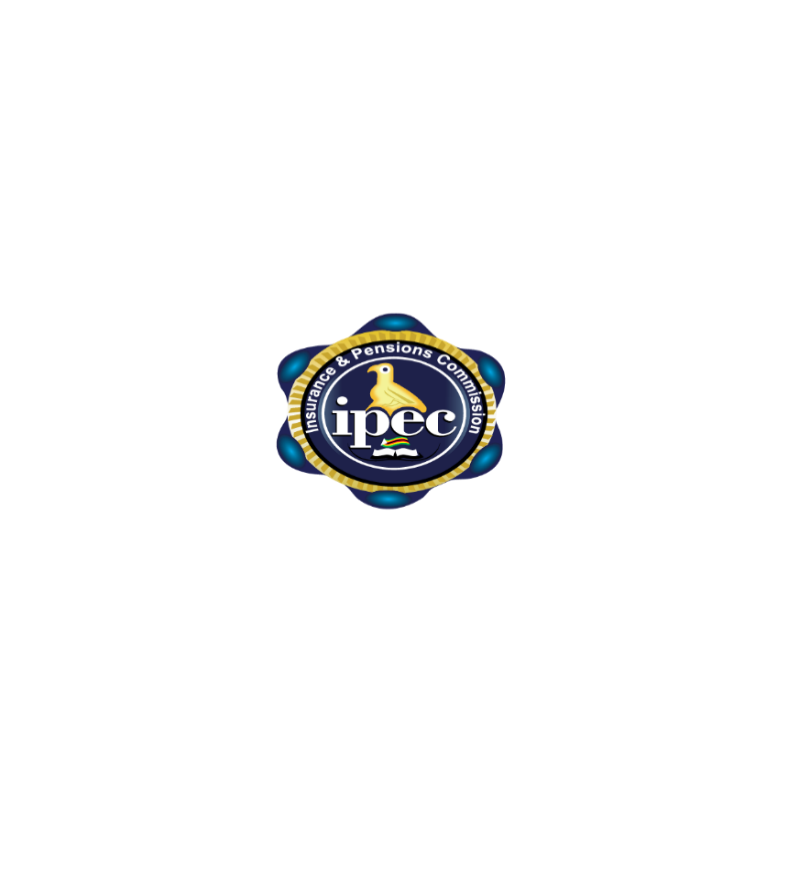 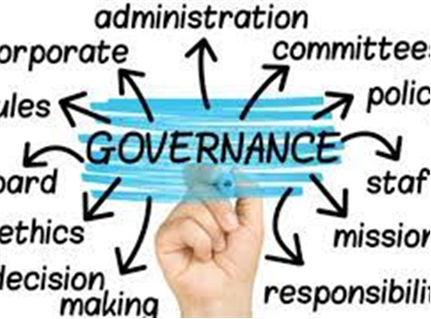 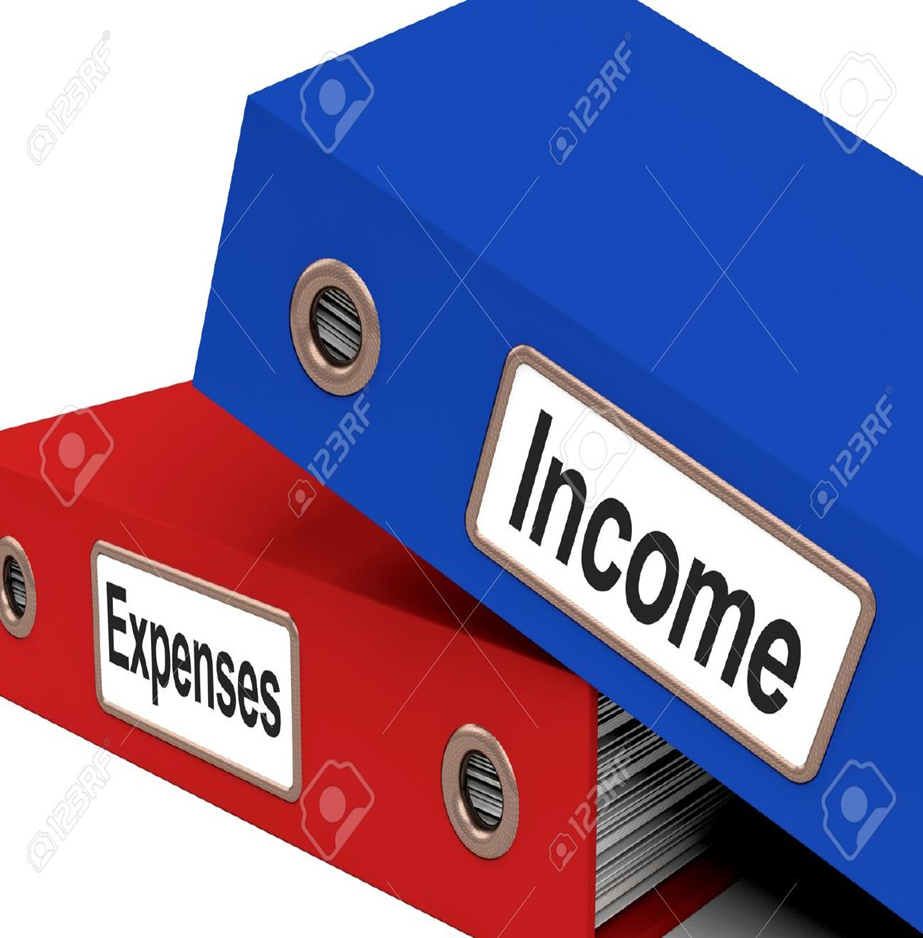 Pre-2009 Compensation
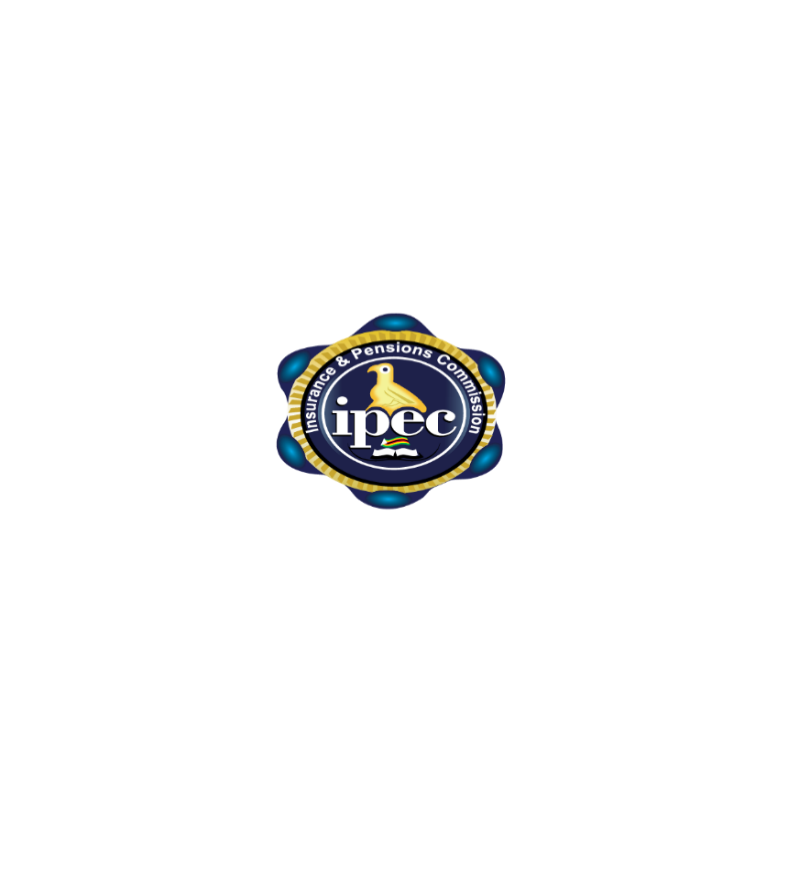 Other Compliance Matters
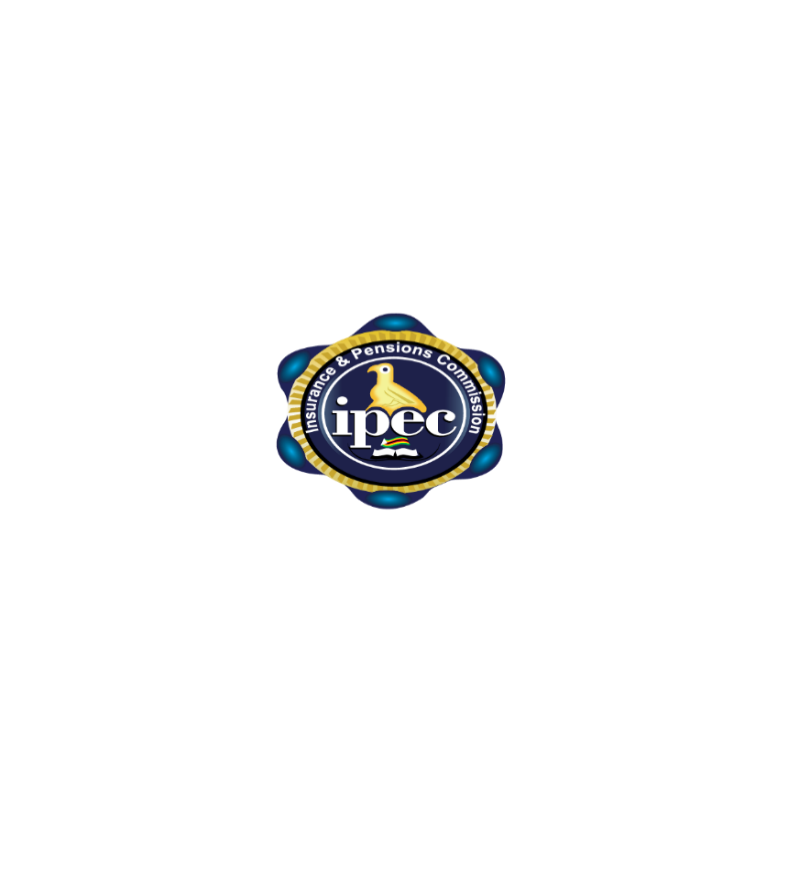 2024- Currency Reforms
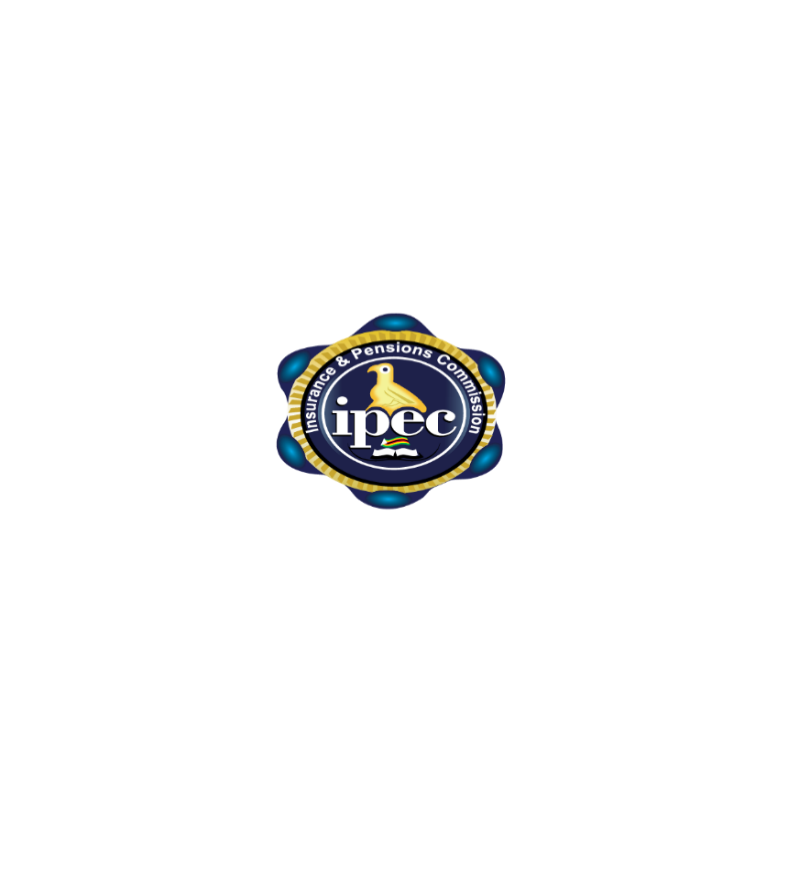 Concluding Remarks
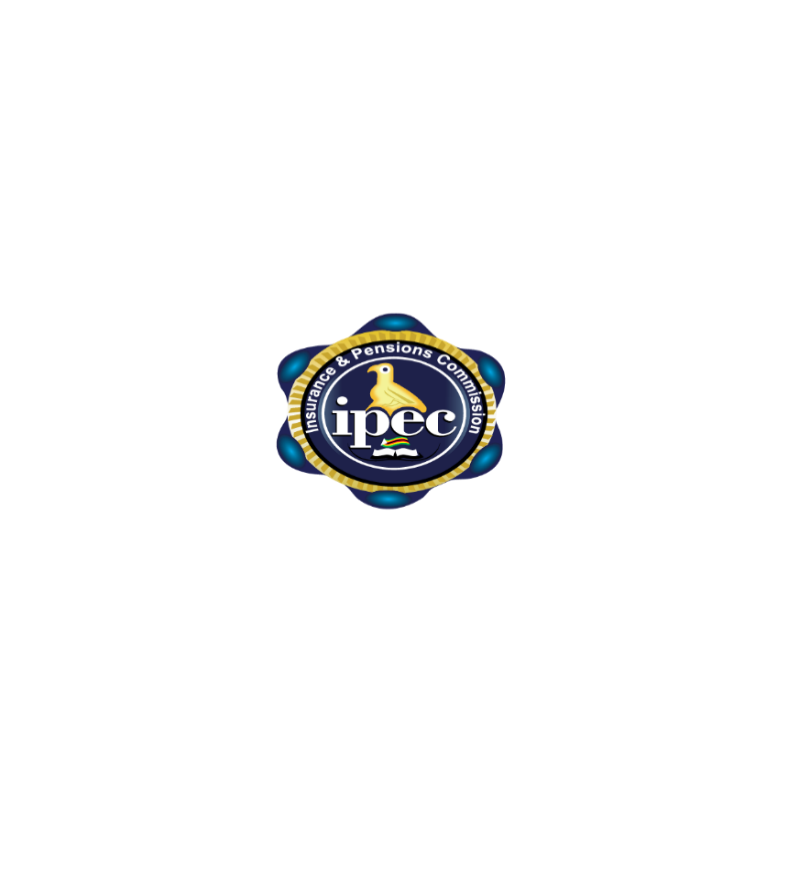 Comments & Questions??
WhatsApp: +263 772 154 281
Email: enquiry@ipec.co.zw
Facebook: Insurance and Pensions Commission
Twitter: @IPECZW
Website: www.ipec.co.zw
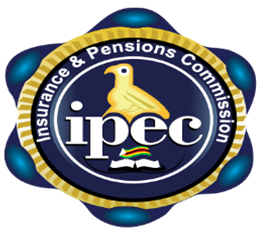